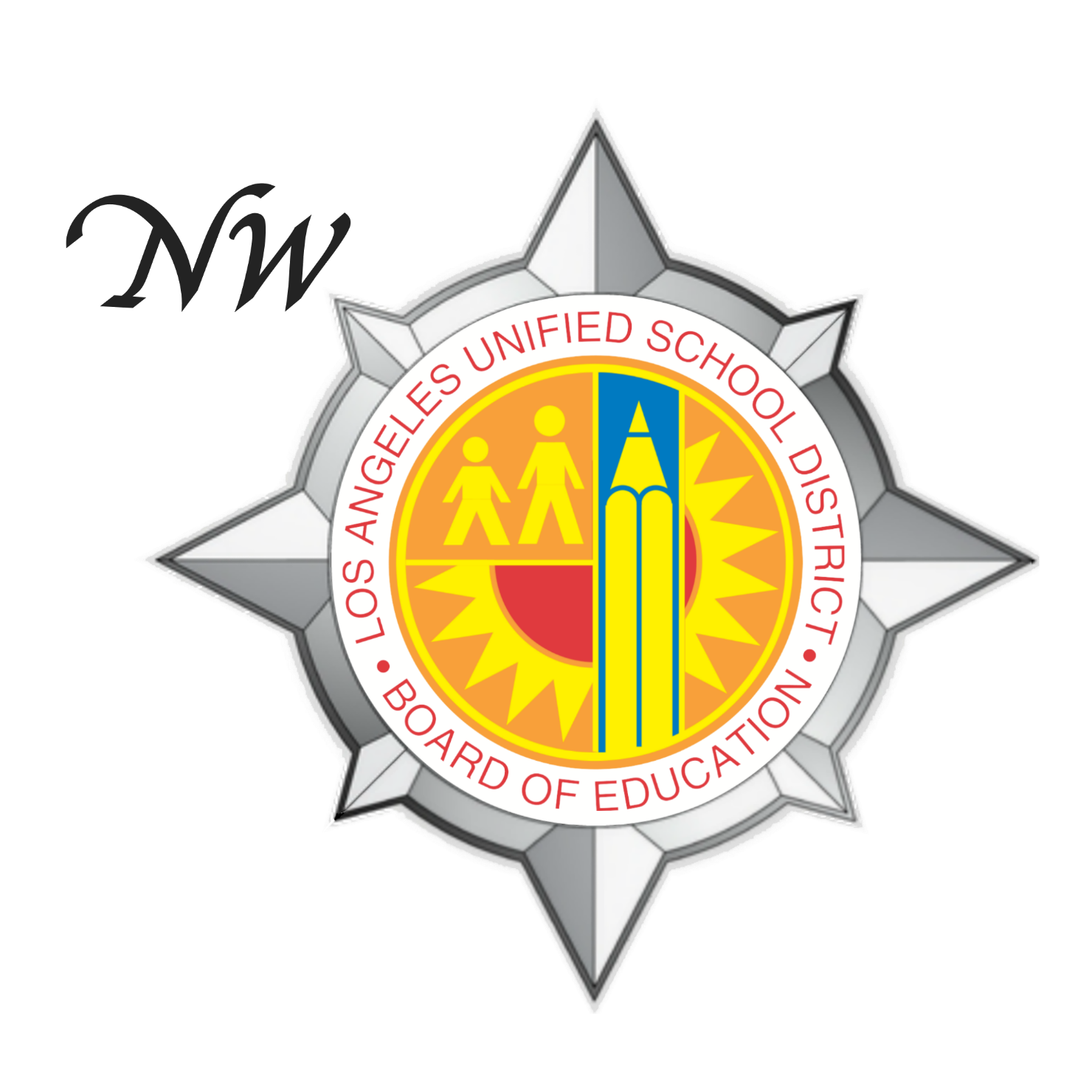 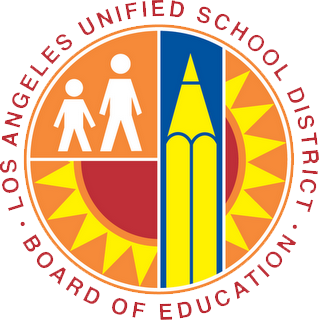 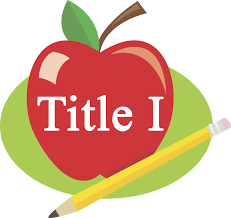 Title I Designee’s Meeting
May 21, 2021
Morena Camp, Parent Educator Coach
What’s Due: June 19, 2021
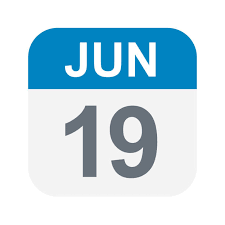 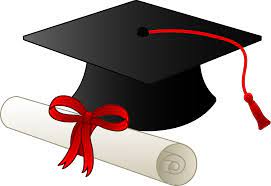 LCAP/Title I: Graduation Requirements
LCAP/Title I: Attendance
LCAP/Title I: School Choice 1
LCAP/Title I: School Choice 2
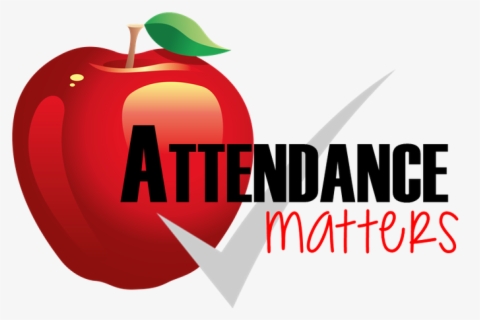 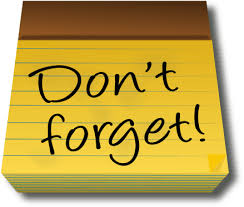 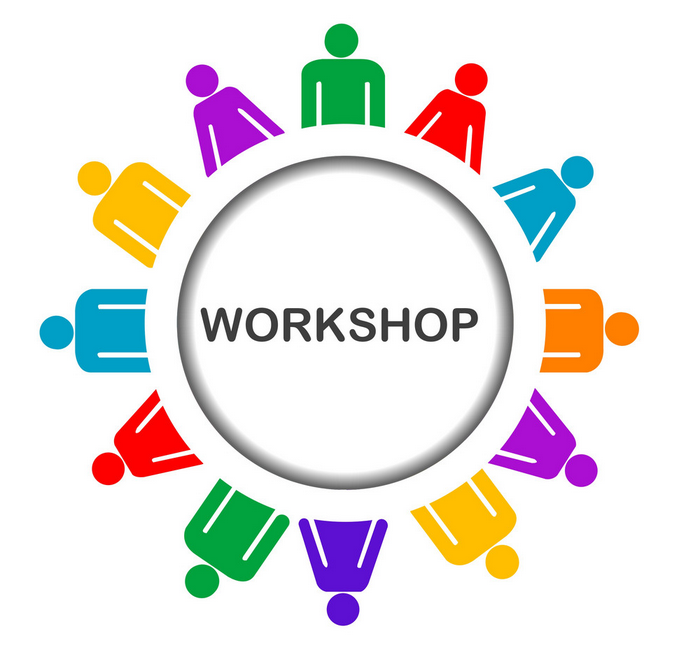 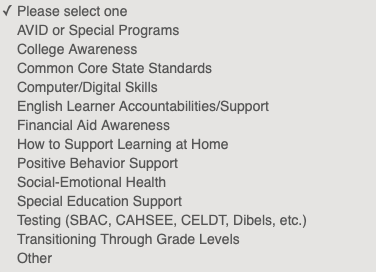 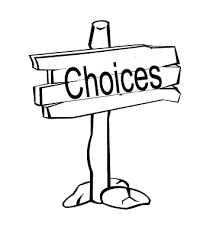 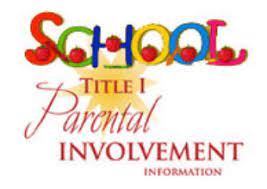 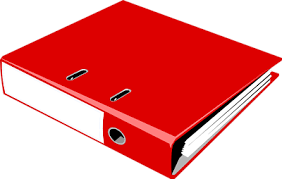 Please KEEP all documents in a binder for 5 years (Flyer, Agenda, MinutesSign-in, ELAC Recommendation..etc)
Print and file a hard copy
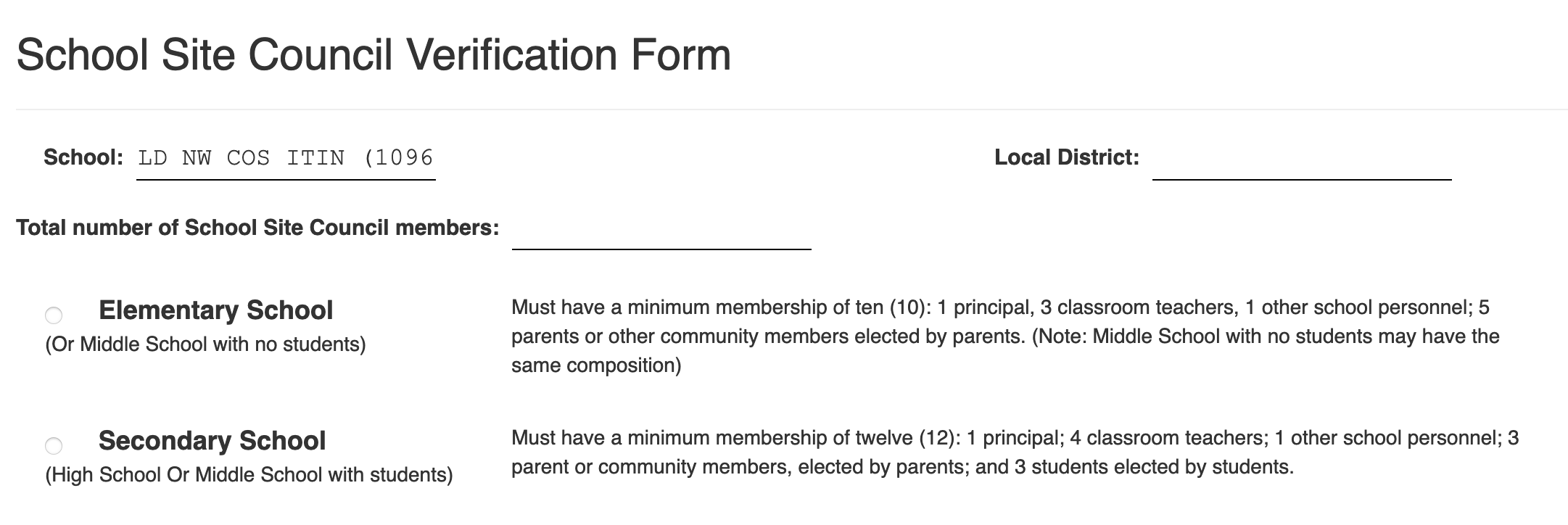 SSC Verification
ELAC Verification
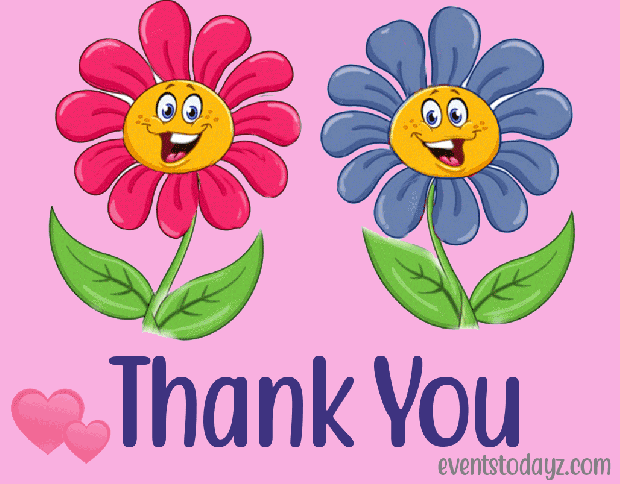